Minerva Segmentation
Henrik
Dahl
Danish Sociologist 
Born 1960 Aarhus, Denmark
www.Flixabout.com
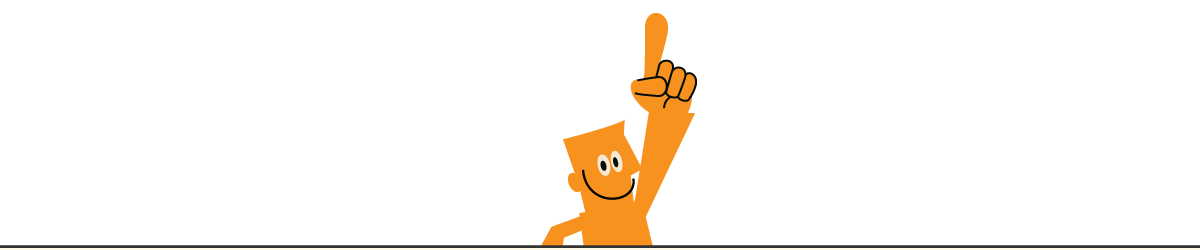 Modern
Four values
Blue
Green
Rose
Violet
Blue
Green
Grey
Materialism
Idealism
Rose
Violet
Traditional
More on subject: 



www.Flixabout.com
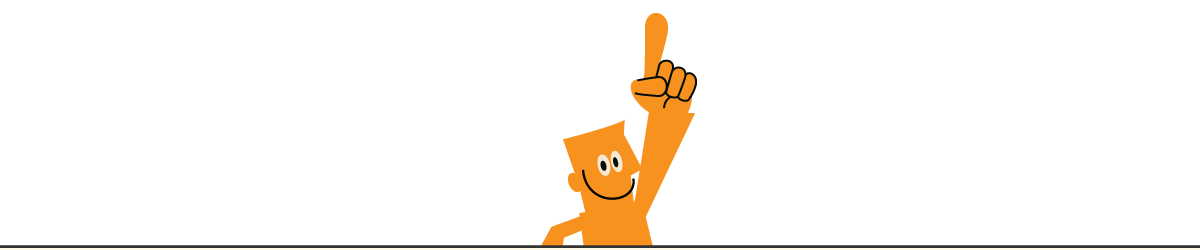